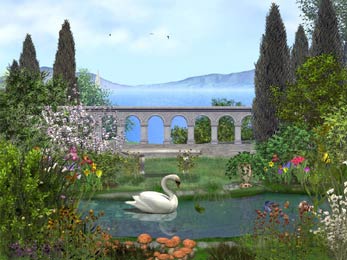 1-5
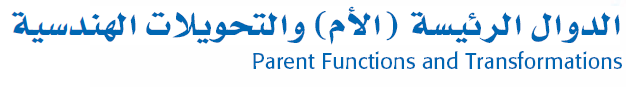 إعداد المعلمة : هند العديني
اذكري أهم خواص الدالة التي يمكن استنتاجها من خلال المنحنى البياني لها؟
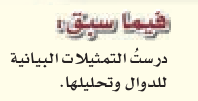 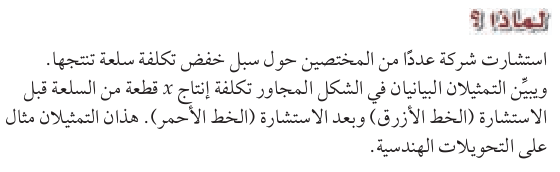 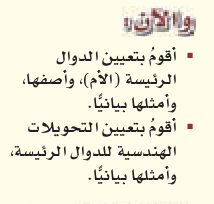 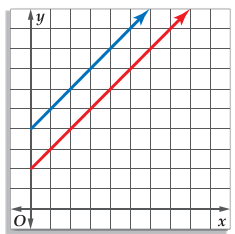 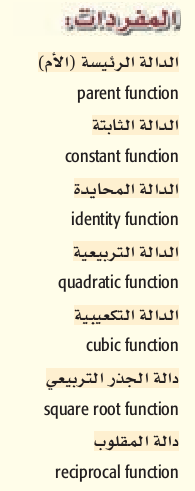 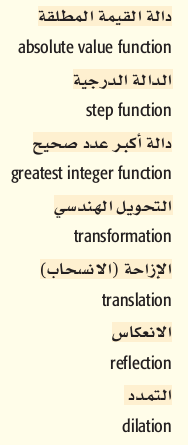 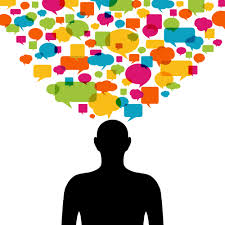 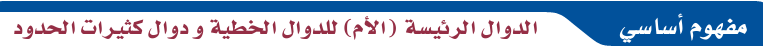 استراتيجيه العصف الذهني
اعتمادا على المنحنى البياني للدالة حددي مجالها ومداها واتصالها سلوك طرفي تمثيلها البياني
2 -الدالة المحايدة
1- الدالة الثابتة
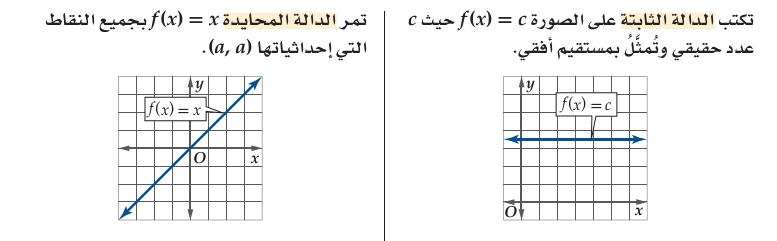 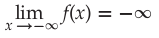 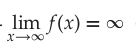 دالة فردية
D = R
D = R
دالة زوجية
تزايدية علي مجالها R
R = R
R ={C}
ثابتة علي مجالها R
يمثلها هندسيا 
مستقيم يمر بنقطة الأصل وينصف الربعين الأول والثالث
يمثلها هندسيا 
مستقيم أفقي
دالة متصلة
على مجالها
دالة متصلة
على مجالها
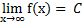 -4الدالة التكعيبيه
3- الدالة التربيعيه
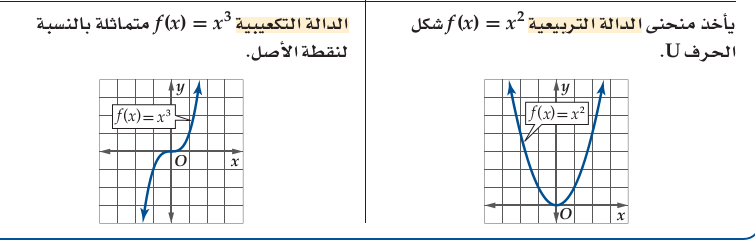 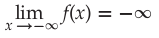 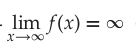 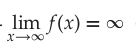 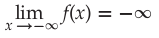 الدالة فردية
D = R
تزايدية في
(0 ,   ∞ )
D = R
تزايدية علي مجالها R
R =[0, ∞ )
R = R
تناقصية في
( 0 , ( -∞
يمثلها هندسيا 
قطع مكافئ
يمثلها هندسيا 
منحنى متناظر حول نقطة الأصل ويقع في الربعين الأول والثالث
دالة متصلة
على مجالها
دالة متصلة
على مجالها
الدالة زوجية
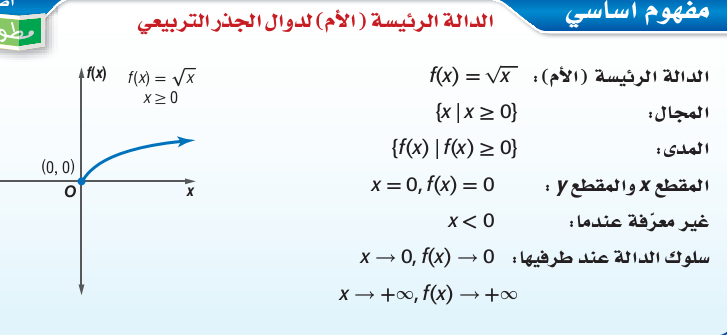 D =  [0,∞)
R =[0,∞)
سلوك طرفي التمثيل
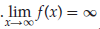 يمثلها هندسيا نصف قطع مكافئ متناظر حول محورx
المنحني متصل
ليست زوجية ولا فرديه
متزايدة في  (0,∞)
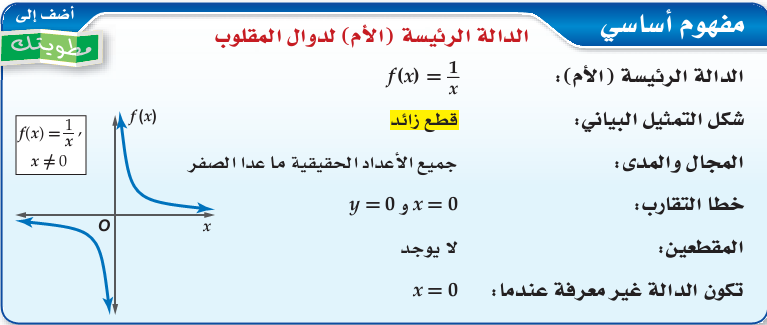 R = R- {0}
D = R – {0}
سلوك طرفي التمثيل
دالة متصلة
على مجالها
فرديه
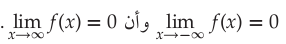 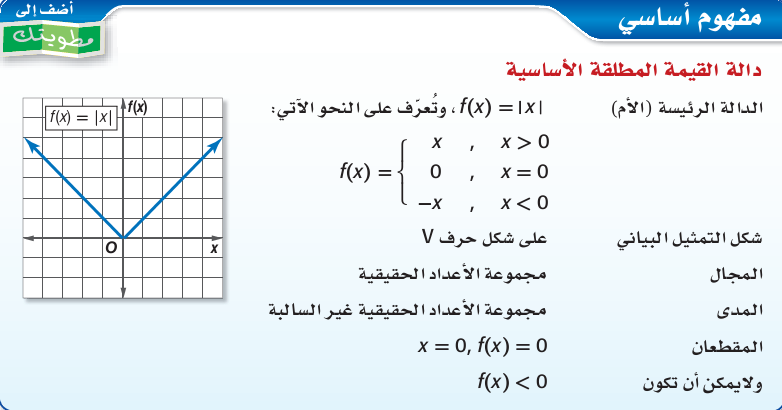 D = R
R =[0,∞)
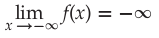 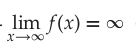 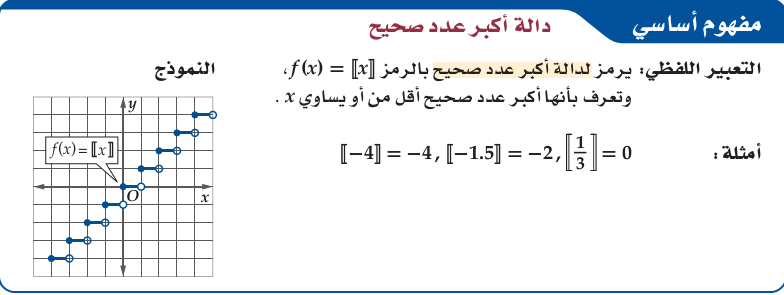 R =Z
D =  R
التمثيل الهندسي : تمثل هندسياً بقطع مستقيمة نصف مغلقة أو نصف مفتوحة
متزايدة على مجالها
المنحني غيرمتصل
ليست زوجية ولا فرديه
سلوك طرفي التمثيل
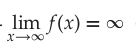 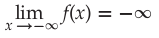 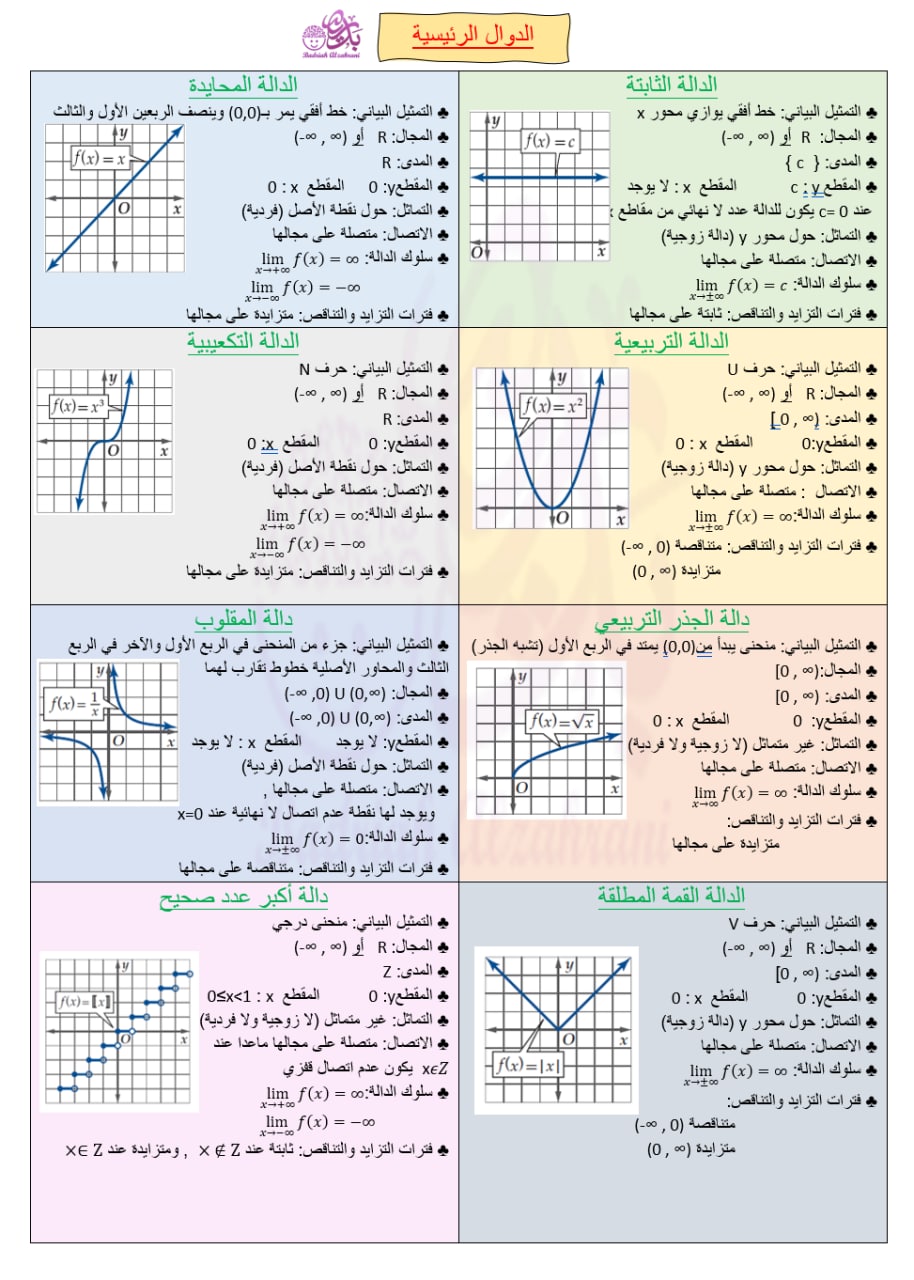 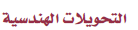 قياسية
غير قياسية
تغير موقع المنحني فقط ولا تغير أبعادة أو شكله
تغير شكل المنحني
الانسحاب والانعكاس
التمدد والقيم المطلقة
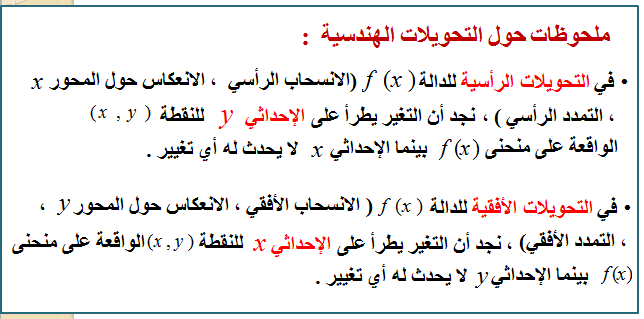 التحويلات الرأسية تحويلات صادقة بينما التحويلات الأفقية تحويلات كاذبة
الإزاحة ( الانسحاب )
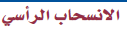 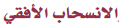 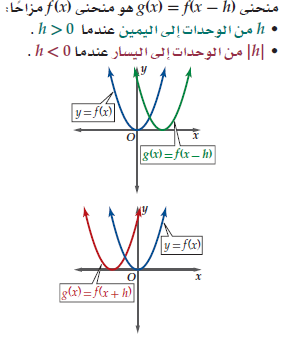 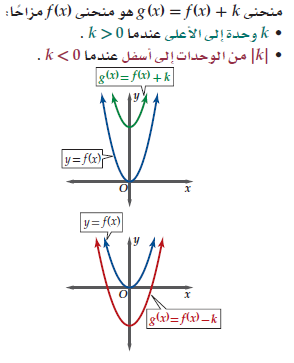 الإزاحة ( الانسحاب )
رأسي
أفقي
نتحرك للأعلى
نتحرك للأسفل
نتحرك لليسار
نتحرك لليمين
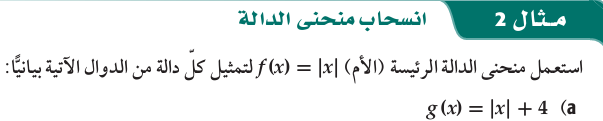 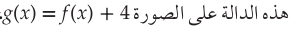 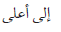 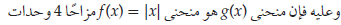 نرسم المنحنى البياني للدالة الأم  باستخدام النقاط     (0,0)               (1,1)       (-1,1)
نعمل انسحاب رأسي للنقاط السابقة 4  وحدات للأعلى 
(0,4)                               (0,0+4) =
 (1,1+4)  =  (1,5)                             
                       (-1,5) = (-1,1+4)
×
×
×
×
×
×
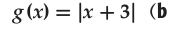 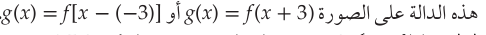 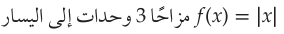 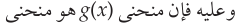 نرسم المنحنى البياني للدالة الأم  باستخدام النقاط     (0,0)               (1,1)       (-1,1)
نعمل انسحاب أفقي للنقاط السابقة 3  وحدات لليسار 
(0-3,0) =(-3,0)                              
                          (1-3,1)=(-2,1)
 (-4,1)                             = (-1-3,1)
×
×
×
×
×
×
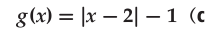 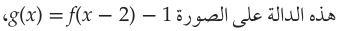 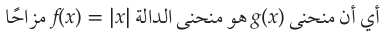 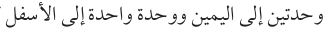 نرسم المنحنى البياني للدالة الأم  باستخدام النقاط     (0,0)               (1,1)       (-1,1)
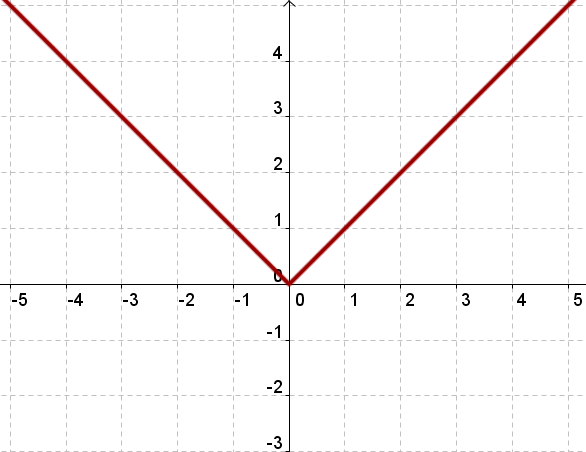 نعمل انسحاب رأسي للنقاط السابقة 1  وحدة  للأسفل
ووحدتين لليمين 
(0+2,0-1) =  (2,-1)          
                               
 (1+2,1-1)  =   (3,0)          
                                
         (1,0) =  (-1+2,1-1)
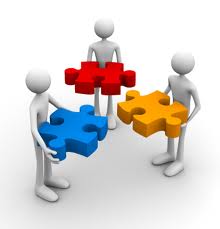 استراتيجية  الجيكسو
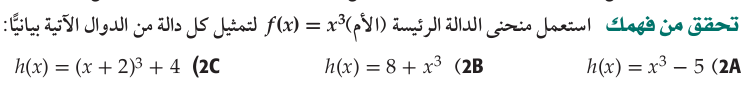 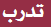 تدريب فردي
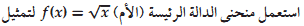 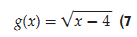 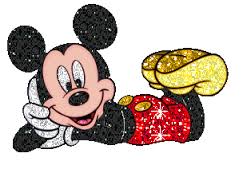 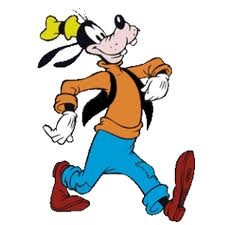 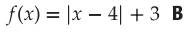 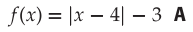 تدريب فردي:
 
أي الدوال التي 
تمثل المنحنى
 المجاور؟
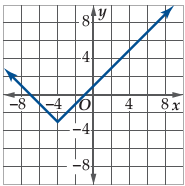 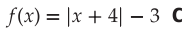 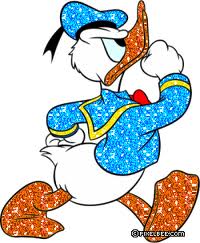 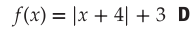 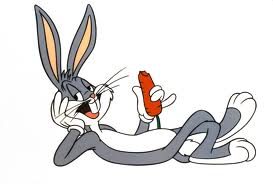 الانعكاس
أفقي
رأسي
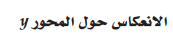 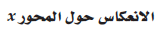 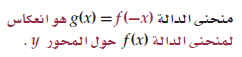 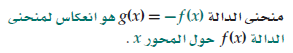 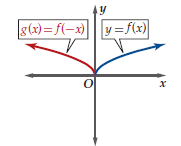 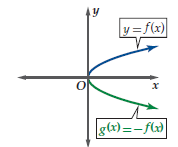 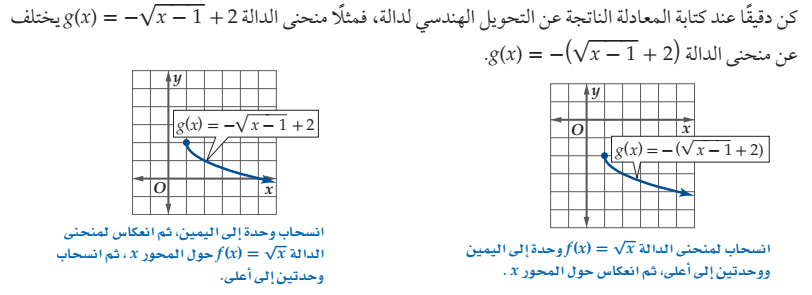 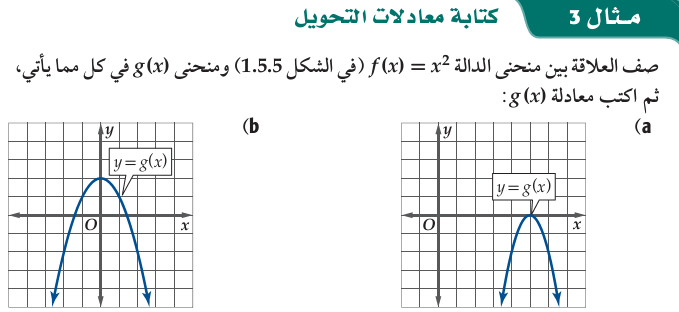 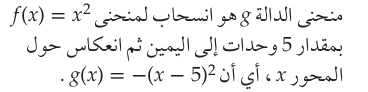 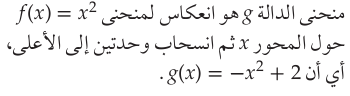 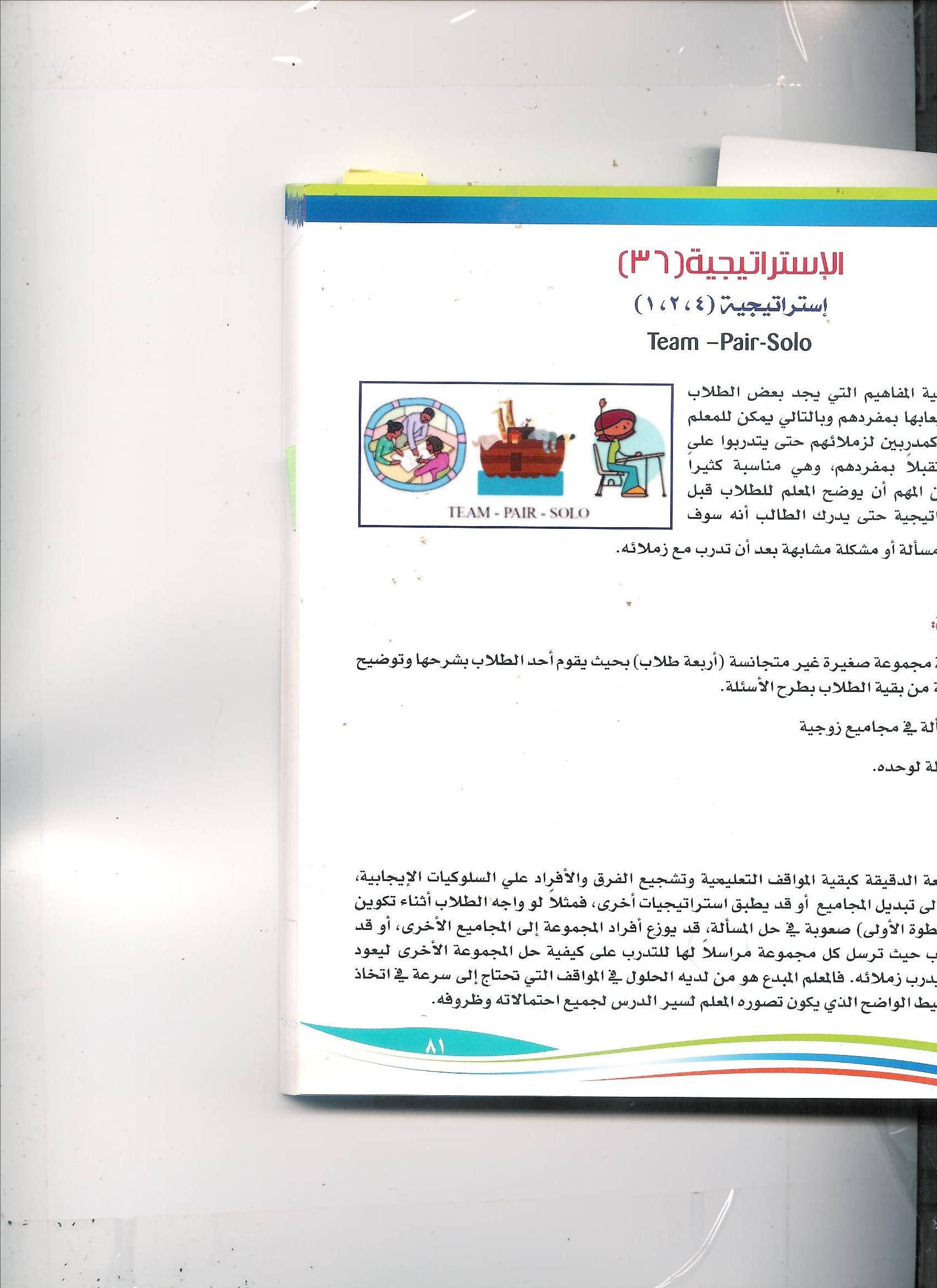 استراتيجية
 أربعة ، اثنان ، واحد
سؤال المجموعة الرباعية
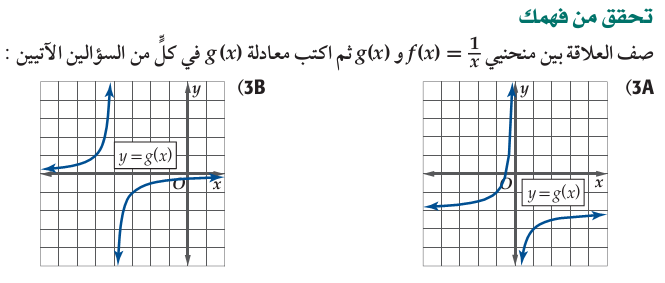 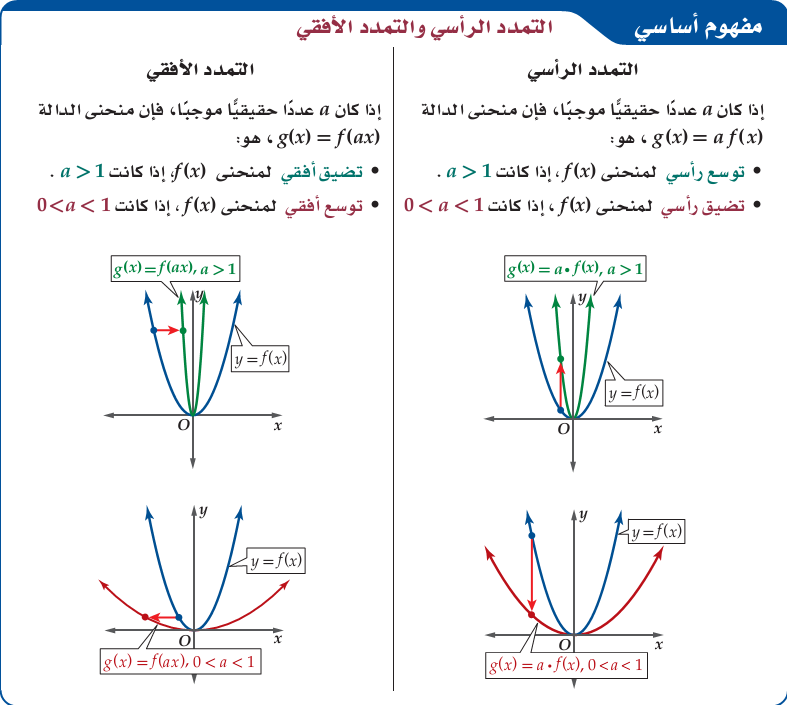 التمدد كل نقطة
رأسي

 نضرب الأحداثي 𝑦
أفقي
   
نقسم الأحداثي 𝒙
توسع تبتعد
عن محور 𝒙
المسافة الرأسية تزيد
تضيق تقترب
عن محور 𝒙
المسافة 
الرأسية  تقل
تضيق تقترب
عن محور 𝑦
المسافة 
الأفقية تقل
توسع تبتعد
عن محور  𝑦
المسافة الأفقية تزداد
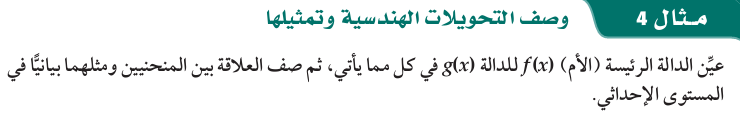 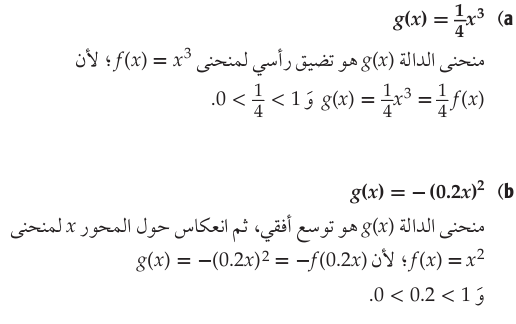 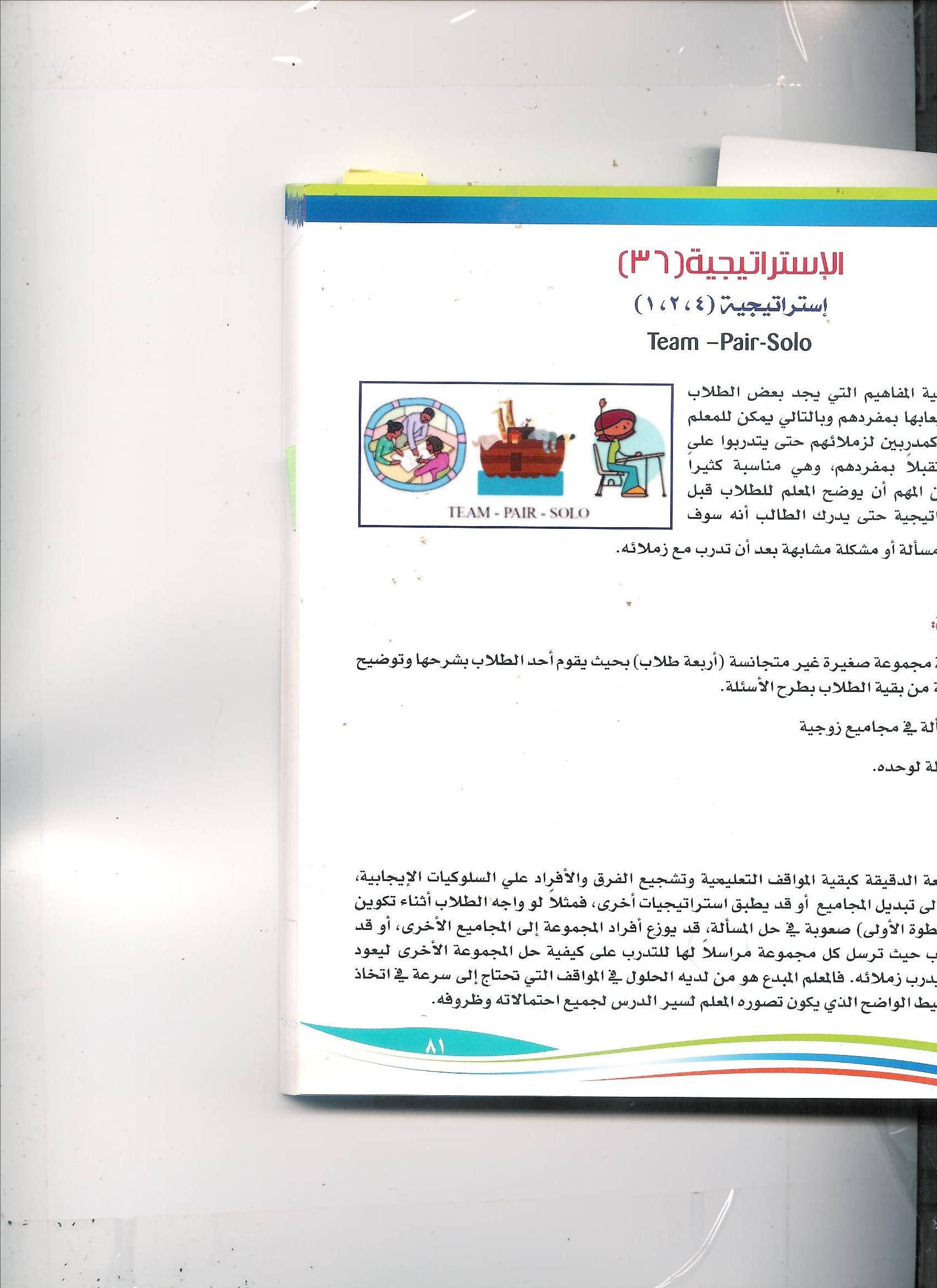 استراتيجية
 أربعة ، اثنان ، واحد
سؤال المجموعة الثنائية
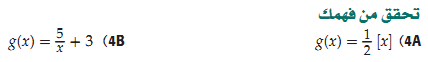 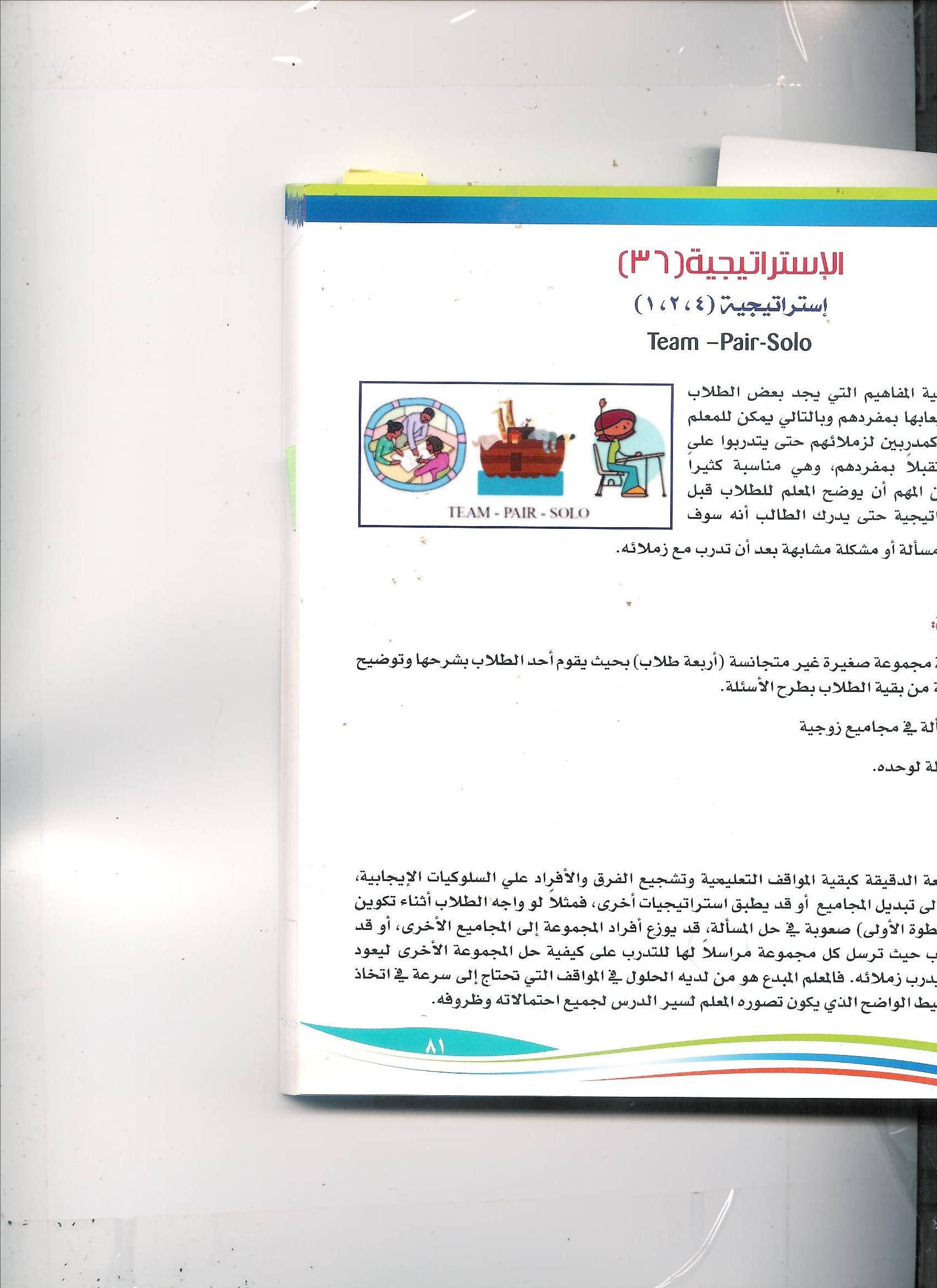 استراتيجية
 أربعة ، اثنان ، واحد
السؤال الفردي :
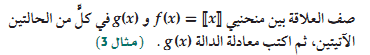 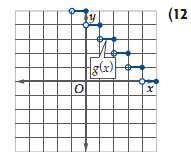 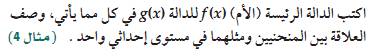 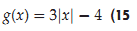 التقويم
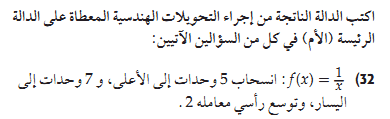 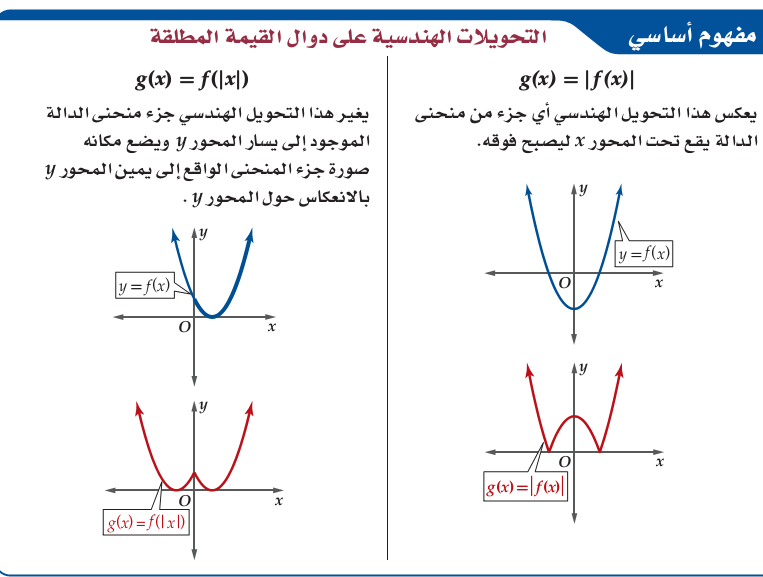 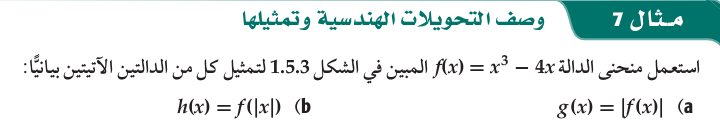 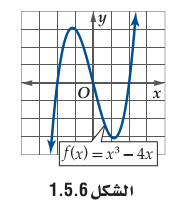 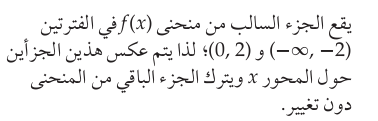 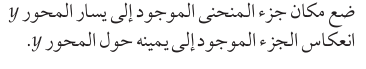 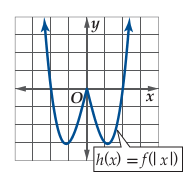 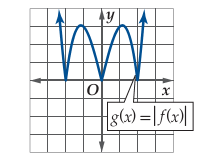 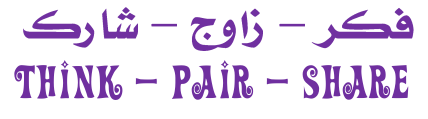 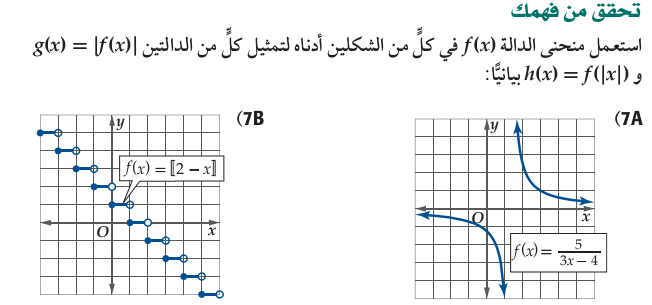 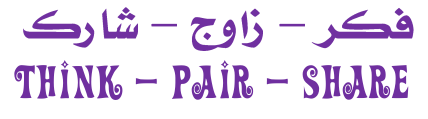 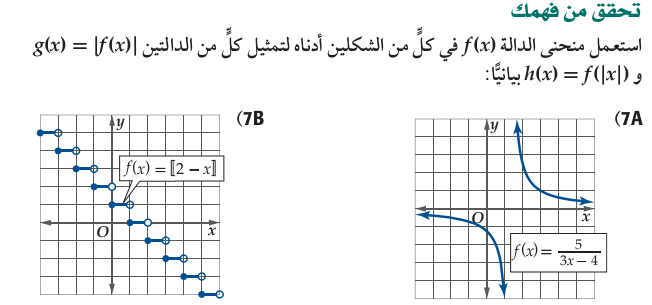 التقويم
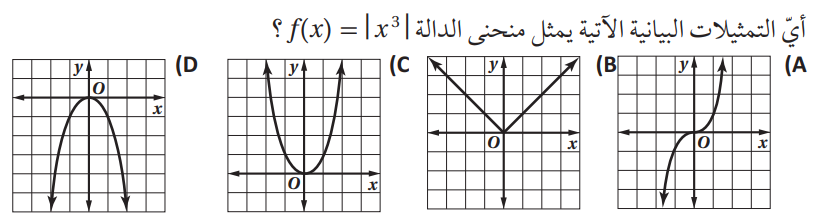 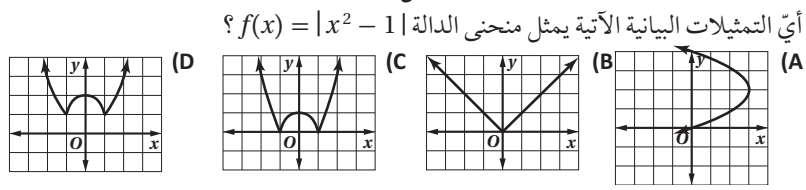 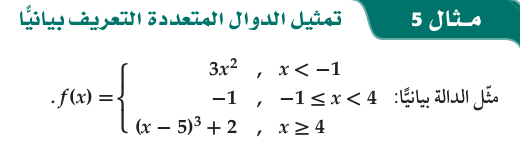 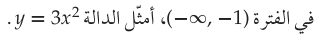 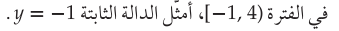 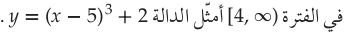 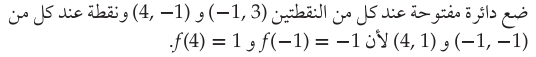 استراتيجية
الرؤوس المرقمة
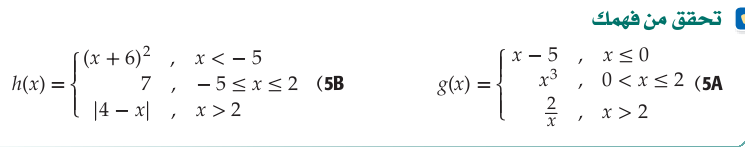 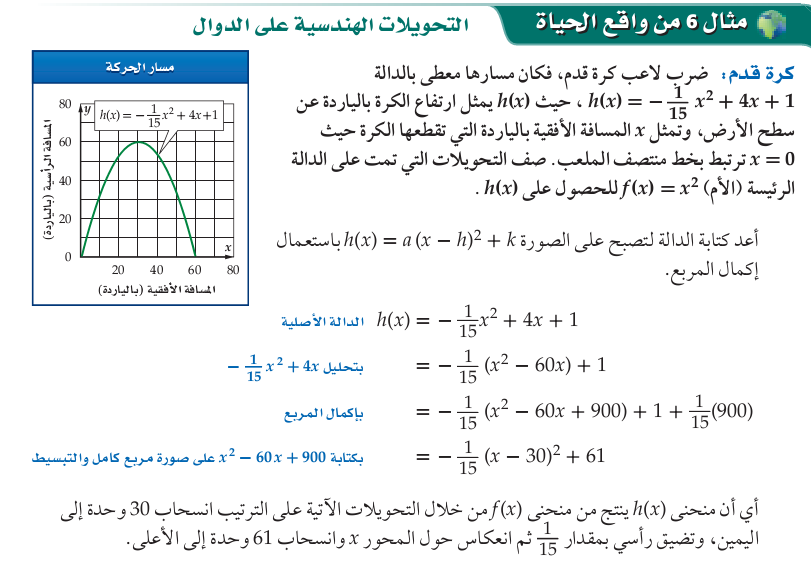 استراتيجية
الرؤوس المرقمة
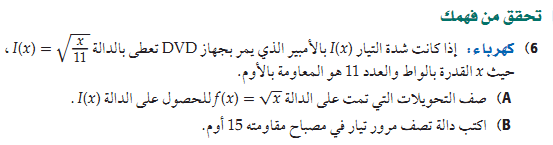